Дифференциация звуков «Р»- «Л»
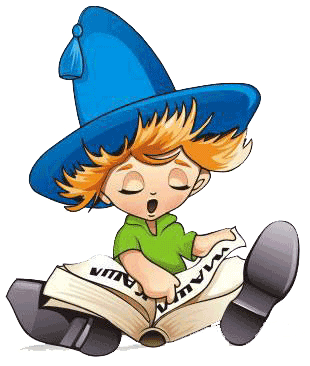 Учитель-логопед Н.О.Васильева
Ст?оительный к?ан
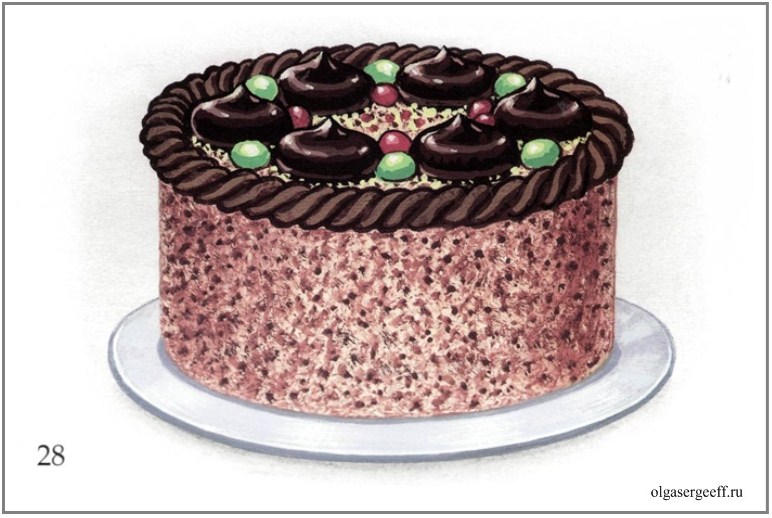 Шоко?адный то?т
Бо?ьшой компьюте?
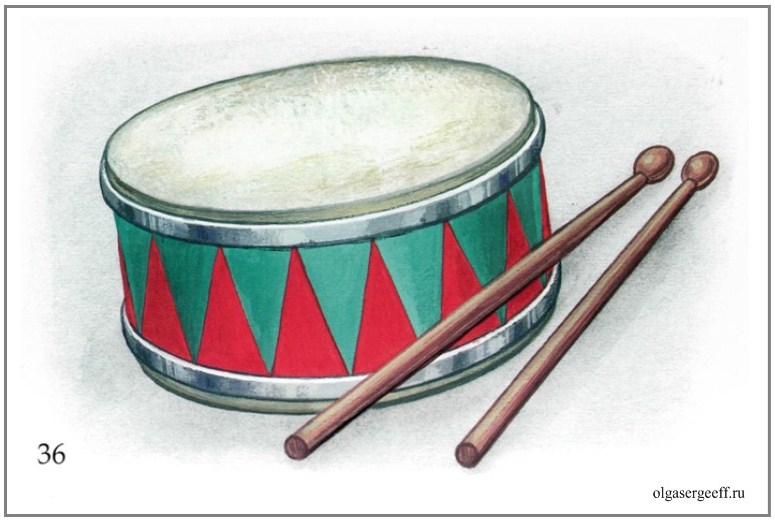 Ба?абанные па?очки
Ста?ый те?ефон
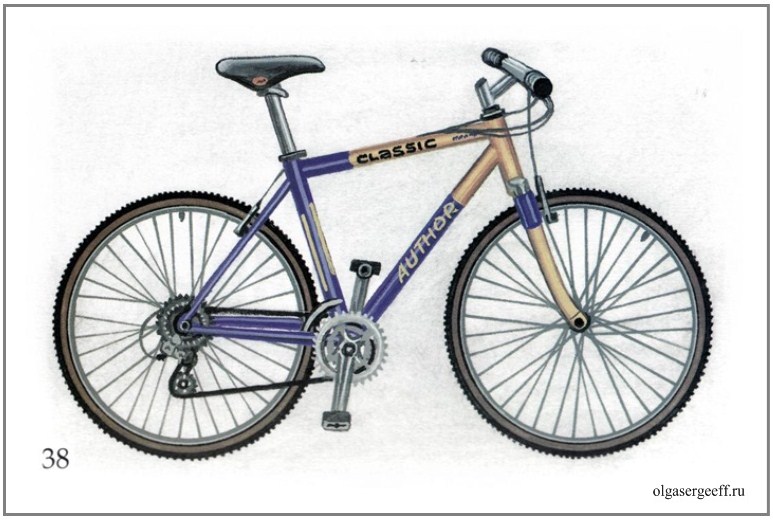 Спо?тивный ве?осипед
Се?ый во?к
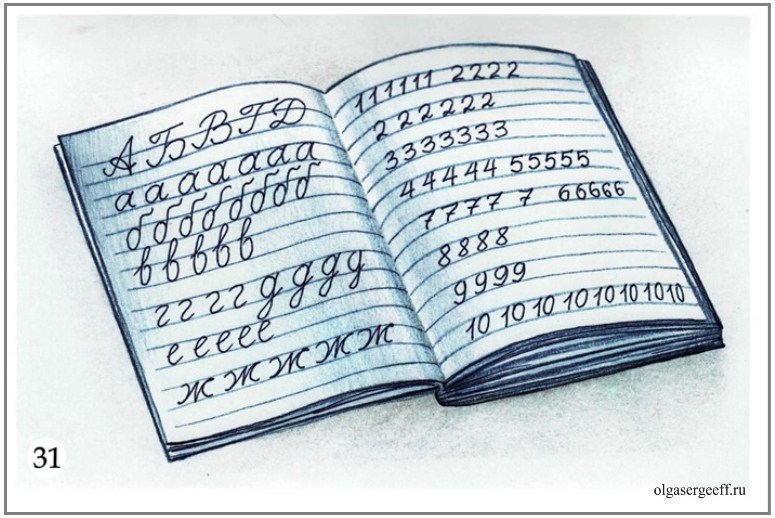 Акку?атная тет?адь
Фа?фо?овый се?виз
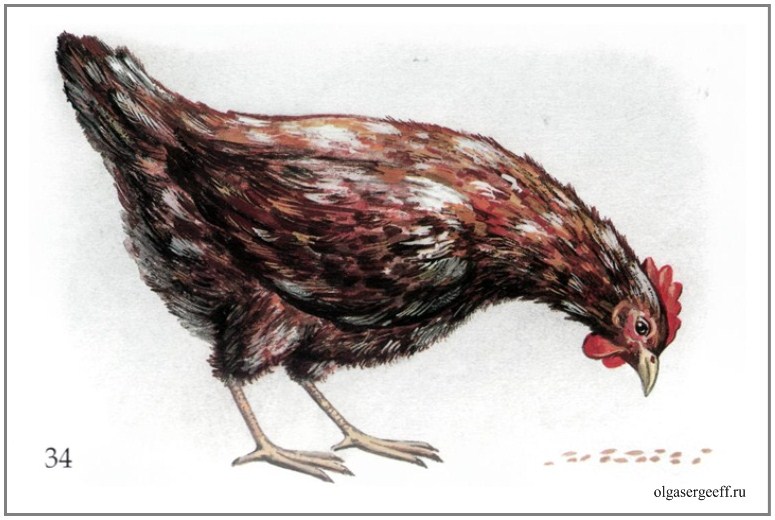 ?ябая ку?очка
Чем отличаются звуки «Р» –»Л»?